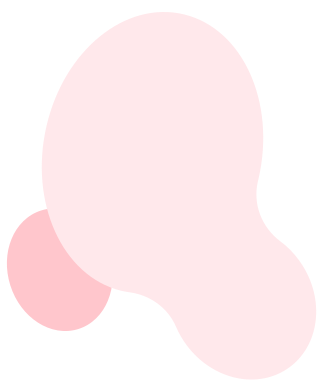 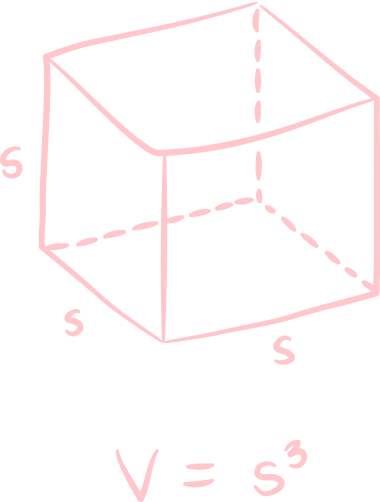 CHÀO MỪNG CÁC EM 
ĐẾN VỚI TIẾT HỌC 
HÔM NAY!
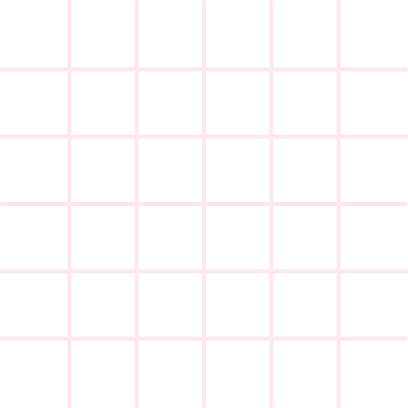 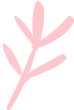 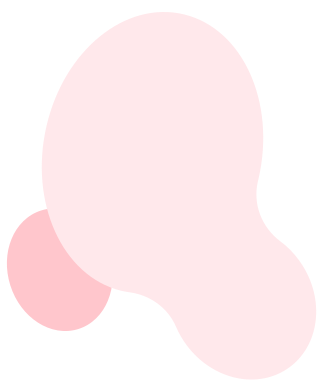 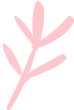 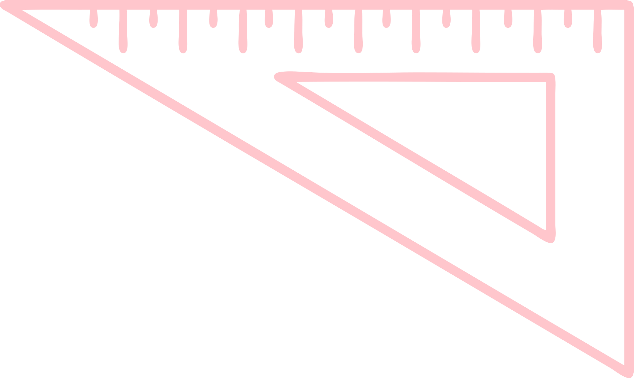 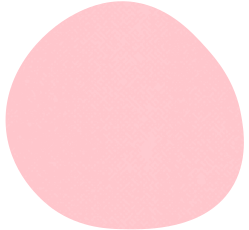 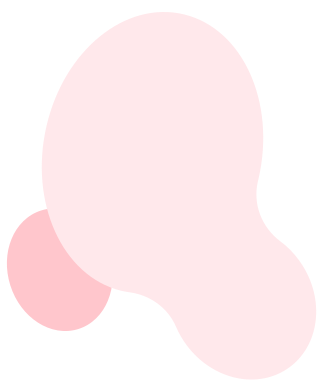 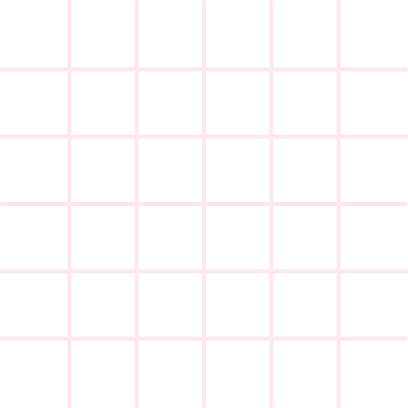 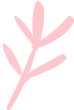 BÀI TẬP CUỐI CHƯƠNG V
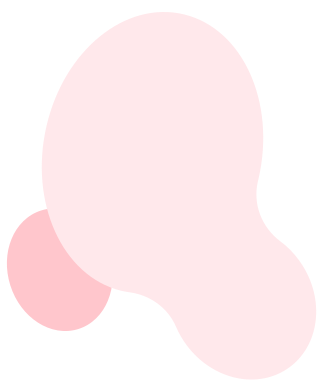 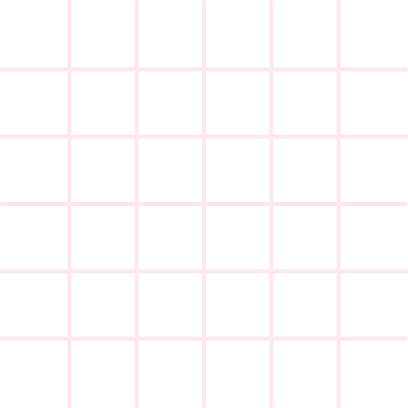 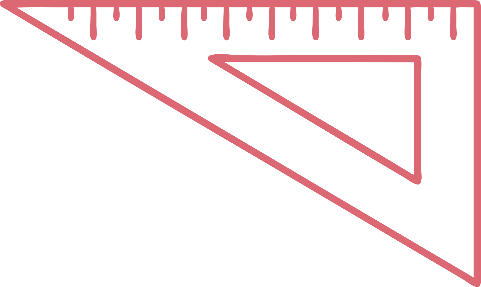 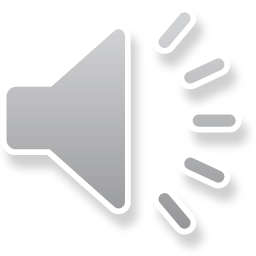 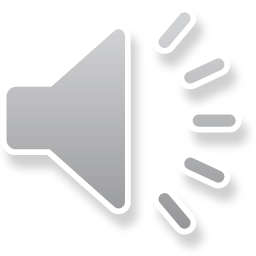 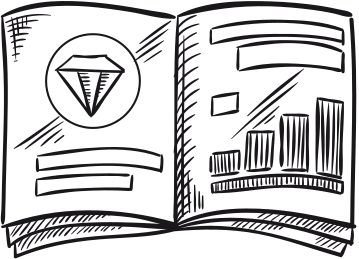 KHỞI ĐỘNG
TRÒ CHƠI TRẮC NGHIỆM
Câu 1: Số cách cắm 4 bông hoa khác nhau vào 4 bình hoa khác nhau (mỗi bông hoa cắm vào một bình) là:
A. 16
C. 8
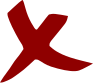 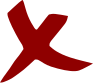 B. 24
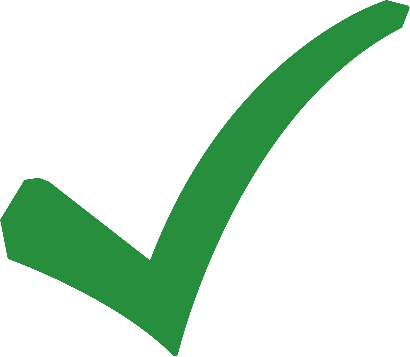 D. 4
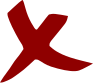 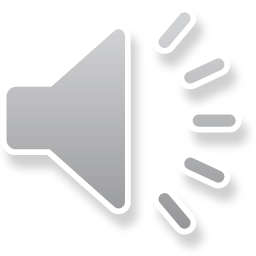 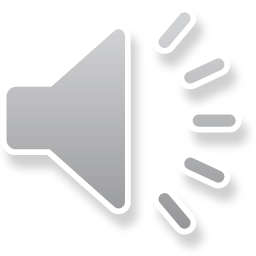 TRÒ CHƠI TRẮC NGHIỆM
Câu 2: Số các số có ba chữ số khác nhau, trong đó các chữ số đều lớn hơn 0 và nhỏ hơn hoặc bằng 5 là:
C. 720
A. 120
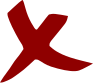 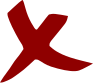 D. 2
B. 60
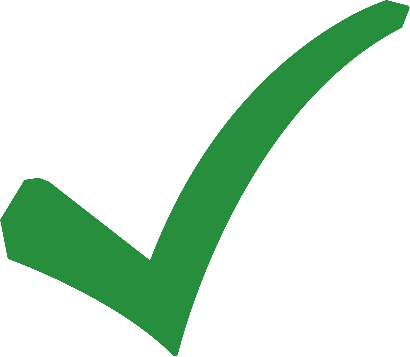 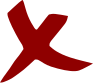 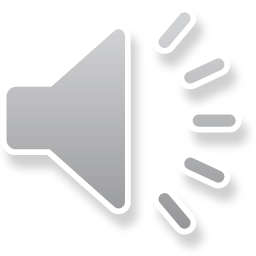 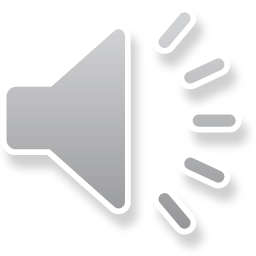 TRÒ CHƠI TRẮC NGHIỆM
Câu 3: Số cách chọn 3 học sinh đi học bơi từ một nhóm 10 bạn học sinh là:
A. 3 628 800
C. 120
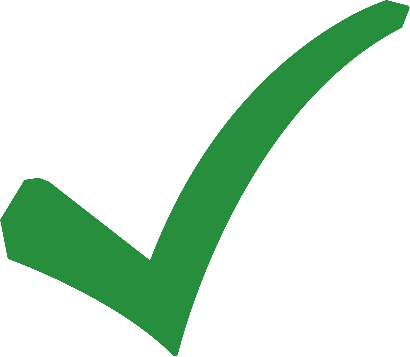 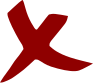 B. 604 800
D. 720
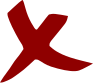 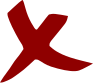 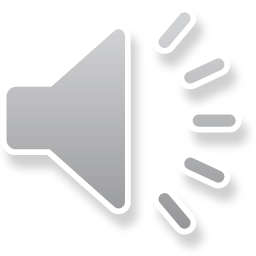 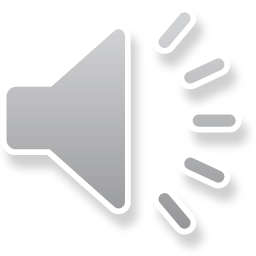 TRÒ CHƠI TRẮC NGHIỆM
Câu 4: Bạn An gieo một con xúc xắc hai lần. Số các trường hợp để tổng số chấm xuất hiện trên con xúc xắc bằng 8 qua hai lần gieo là:
A. 36
C. 5
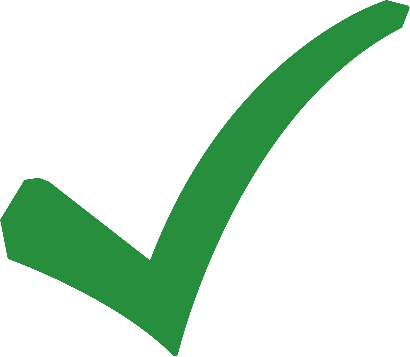 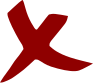 B. 6
D. 4
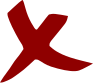 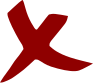 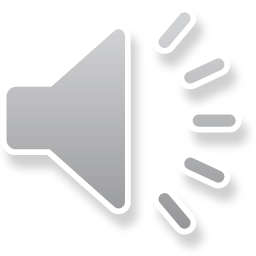 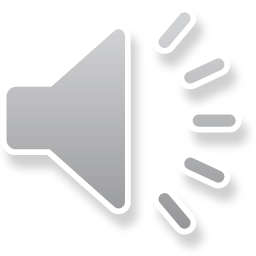 TRÒ CHƠI TRẮC NGHIỆM
C. – 60
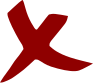 A. 1 620
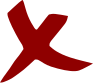 D. – 1 620
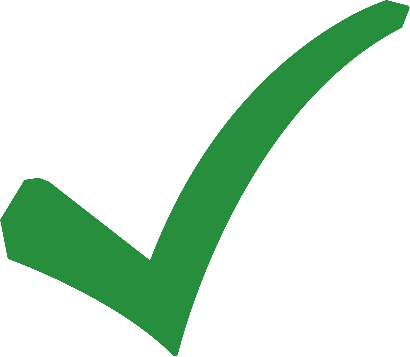 B. 60
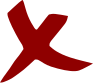 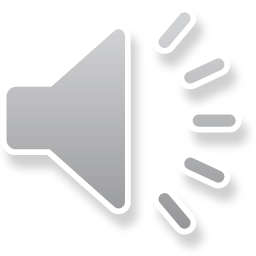 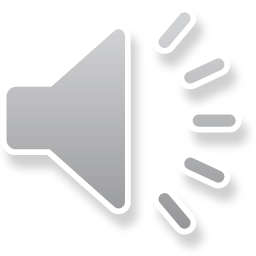 TRÒ CHƠI TRẮC NGHIỆM
Câu 6 (Câu 1a SGK trang 20).
Có bao nhiêu cách xếp 20 học sinh theo một hàng dọc?
C. 20
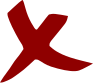 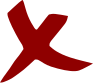 D. 1
B. 20!
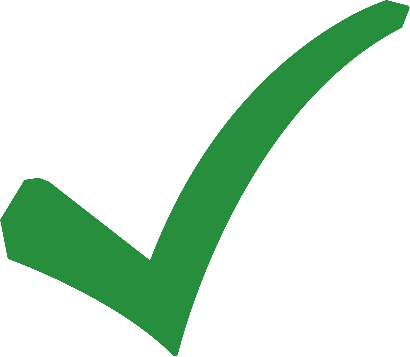 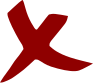 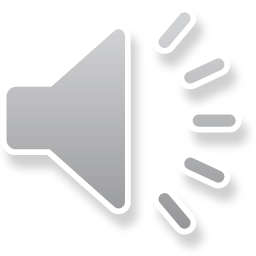 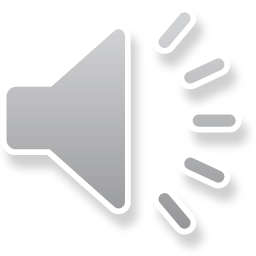 TRÒ CHƠI TRẮC NGHIỆM
Câu 7 (Câu 1b SGK trang 20)
Số cách chọn ra 3 học sinh từ một lớp có 40 học sinh là:
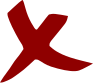 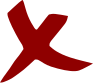 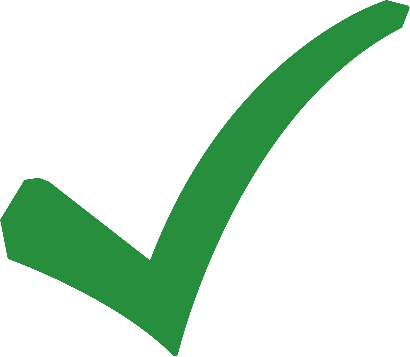 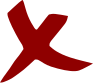 Quy tắc cộng: Một công việc có thể được thực hiện theo một trong hai phương án khác nhau: 
+ Phương án 1 có n1 cách thực hiện.
+ Phương án 2 có n2 cách thực hiện.
Số cách thực hiện công việc là n1 + n2 cách.
Quy tắc đếm
Quy tắc nhân: Một công việc phải được hoàn thành bởi hai hành động liên tiếp.
+ Hành động 1 có m1 cách thực hiện.
+ Hành động 2 có m2 cách thực hiện.
Số cách thực hiện công việc là m1.m2 cách.
Hoán vị, Chỉnh hợp, Tổ hợp
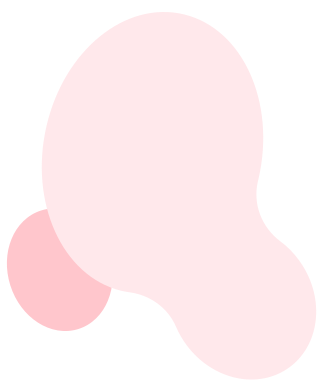 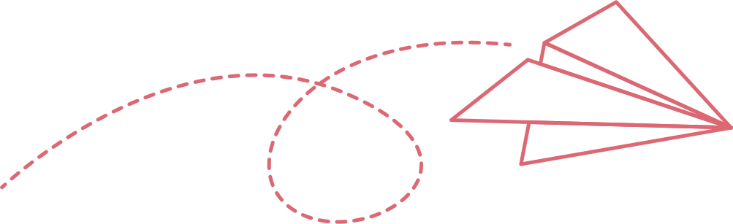 Nhị thức Newton
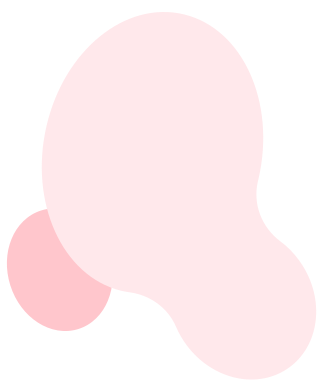 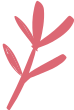 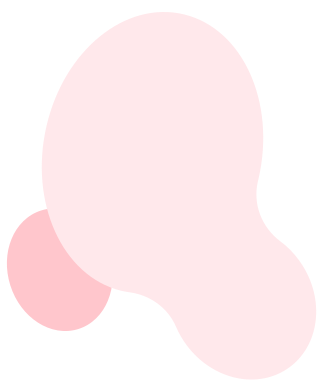 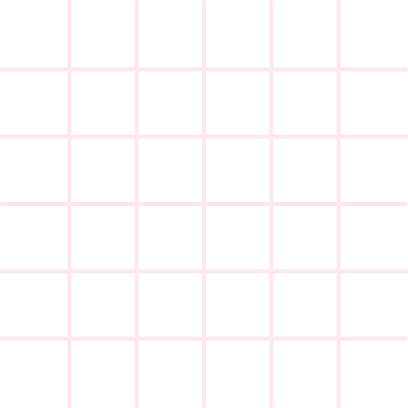 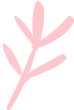 LUYỆN TẬP
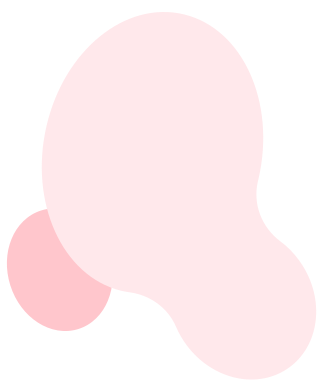 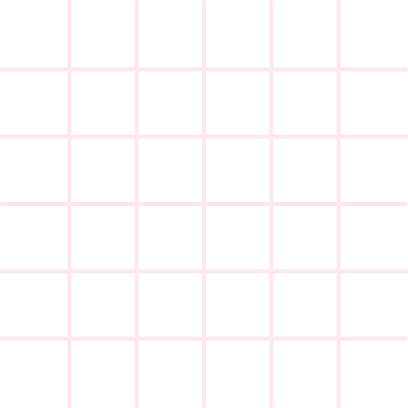 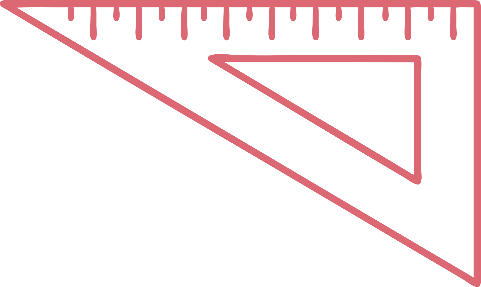 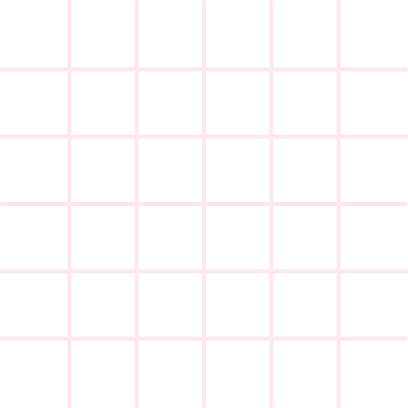 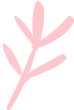 Bài 2. (SGK – trang 20)
Bạn Dương có 2 chiếc quần gồm: một quần màu xanh và một quần màu đen; 3 chiếc áo gồm: một áo màu nâu, một áo màu xanh và một áo màu vàng;        2 đôi giày gồm: một đôi giày màu đen và một đôi giày màu đỏ. Bạn Dương muốn chọn một bộ quẩn áo và một đôi giày để đi tham quan. Bằng cách vẽ sơ đồ hình cây, tính số cách chọn một bộ quần áo và một đôi giày cho bạn Dương.
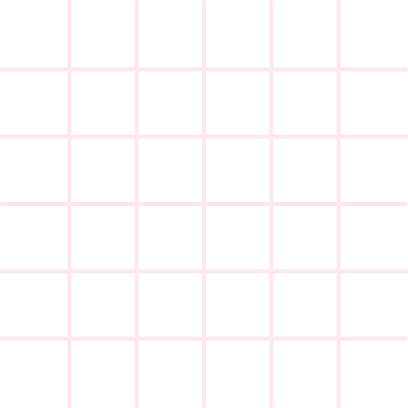 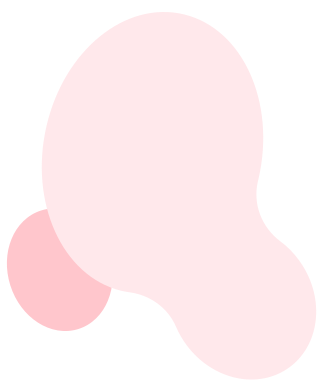 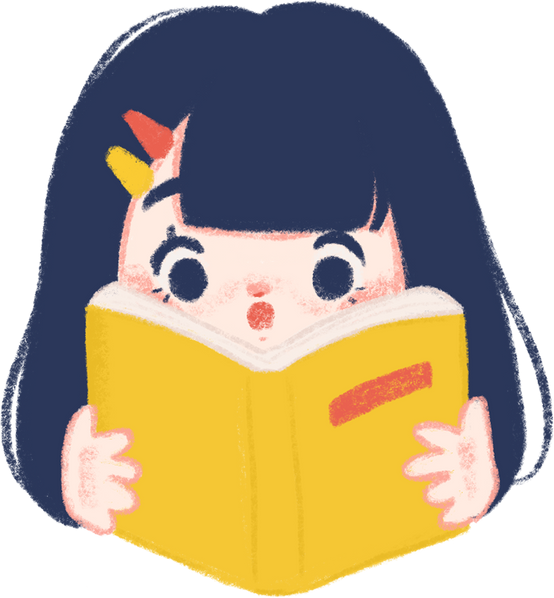 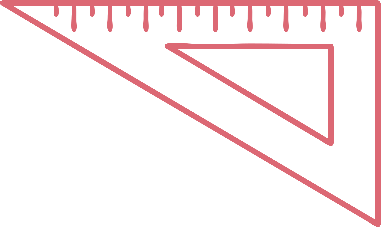 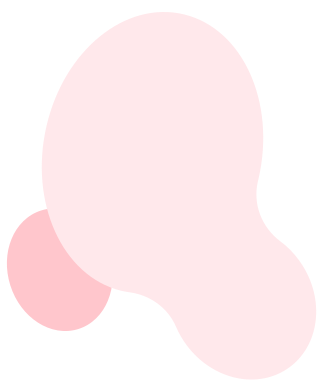 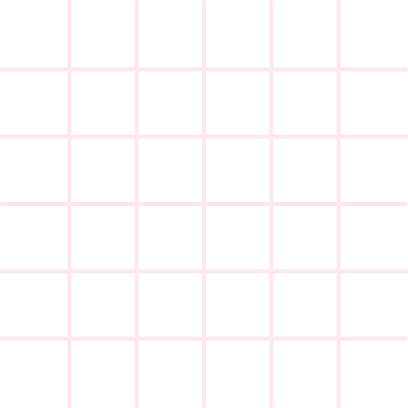 Giải
Áo – Quần – Giày
Áo xanh
Áo nâu
Áo vàng
Quần đen
Quần đen
Quần đen
Quần xanh
Quần xanh
Quần xanh
Giày đen
Giày đỏ
Giày đen
Giày đỏ
Giày đen
Giày đỏ
Giày đen
Giày đỏ
Giày đỏ
Giày đỏ
Giày đen
Giày đen
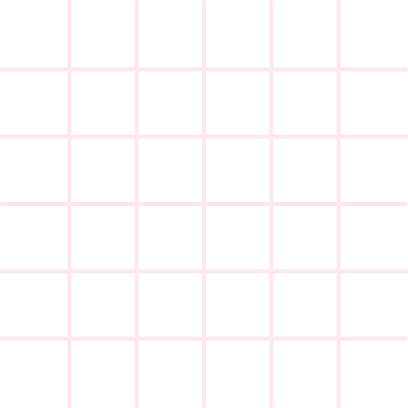 Từ sơ đồ cây, ta thấy bạn Dương có 12 cách chọn một bộ quần áo và một đôi giày.
Bài 3. (SGK – trang 20)
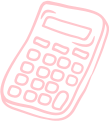 Giải
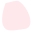 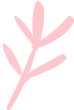 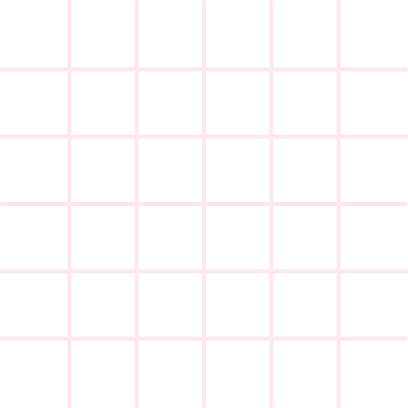 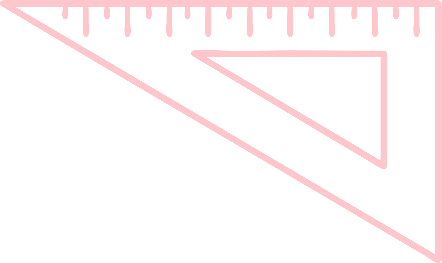 Bài 4. (SGK – trang 20)
Trong mặt phẳng, cho 6 đường thẳng song song và 8 đường thẳng vuông góc với 6 đường thẳng đó. Có bao nhiêu hình chữ nhật được tạo thành?
Giải
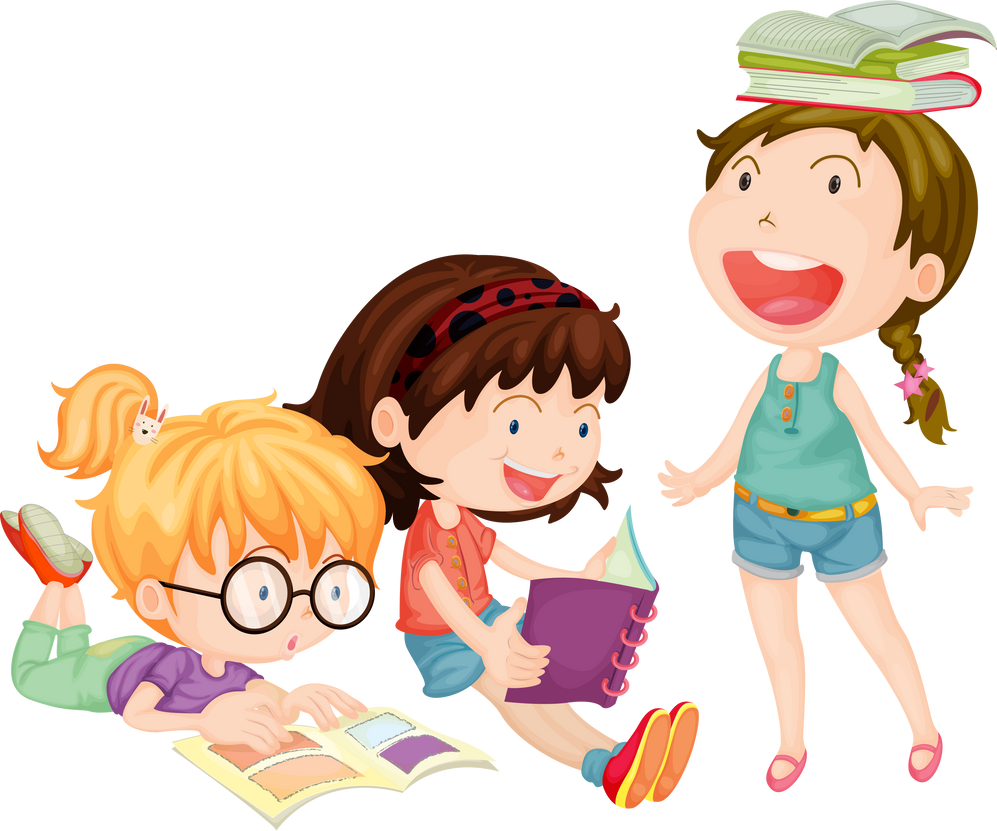 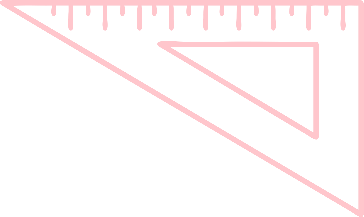 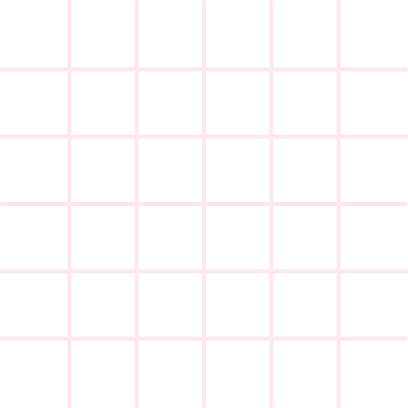 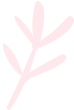 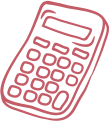 Bài 5. (SGK – trang 20)
Giải
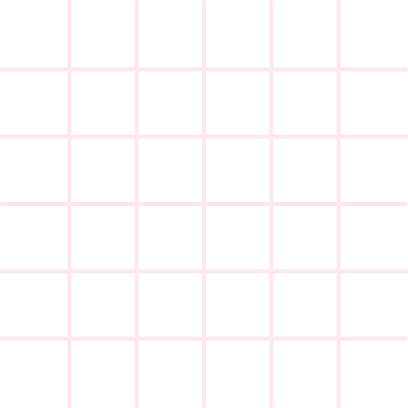 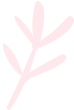 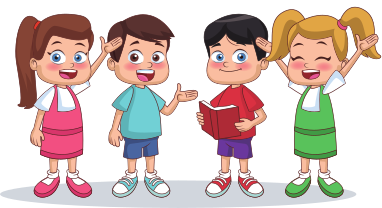 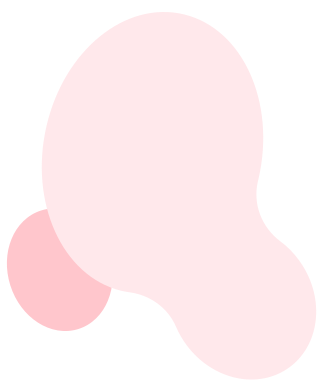 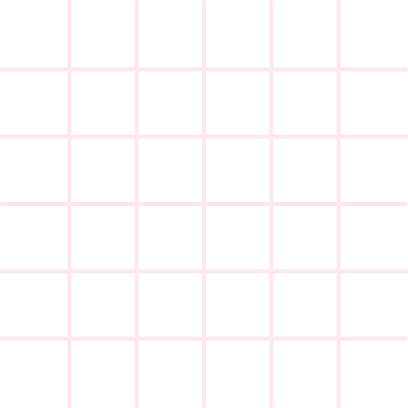 Bài 6. (SGK – trang 20)
Mật khẩu của máy tính là một dãy các kí tự (có kể thứ tự từ trái qua phải) được chọn từ: 10 chữ số, 26 chữ cái in thường cùng với 26 chữ cái in hoa và 10 kí tự đặc biệt. Bạn Ngân muốn lập một mật khẩu của máy tính có độ dài là 8 kí tự bao gồm: 4 kí tự đầu tiên là 4 chữ số đôi một khác nhau, 2 kí tự tiếp theo là chữ cái in thường, 1 kí tự tiếp theo nữa là chữ cái in hoa, kí tự cuối cùng là kí tự đặc biệt. Bạn Ngân có bao nhiêu cách lập mật khẩu của máy tính?
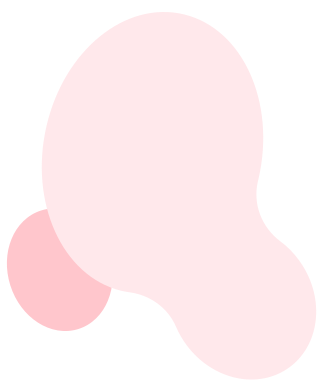 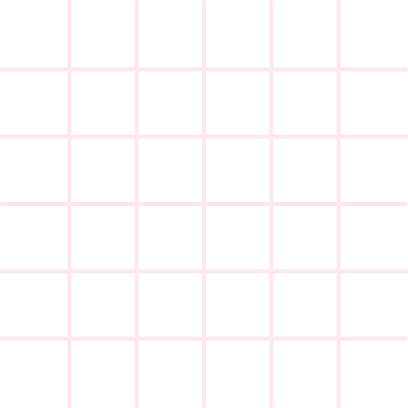 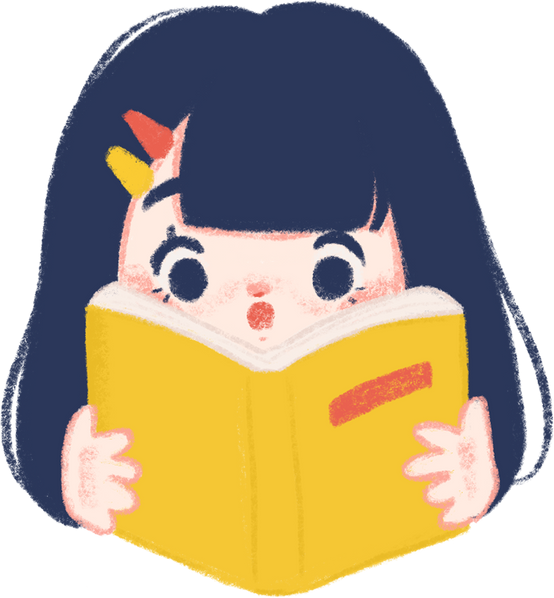 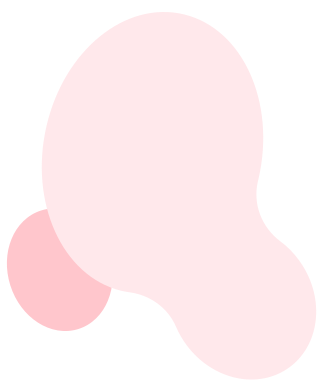 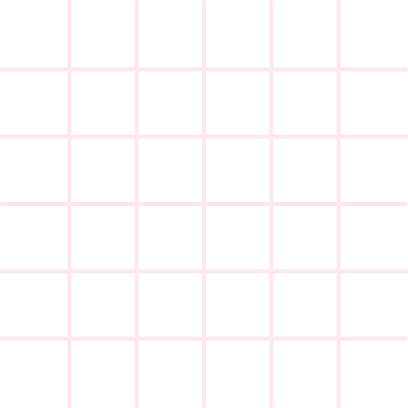 Giải
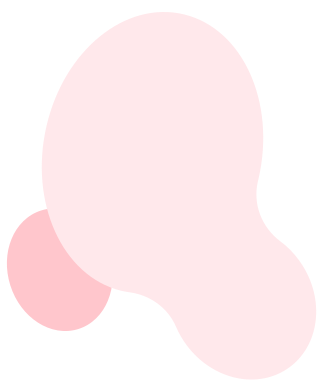 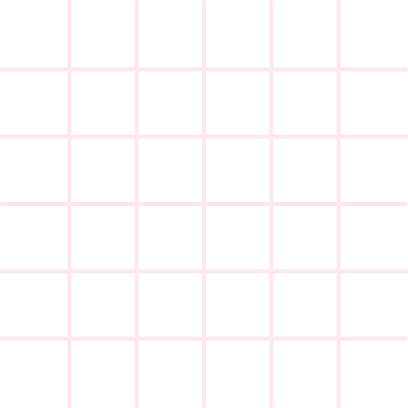 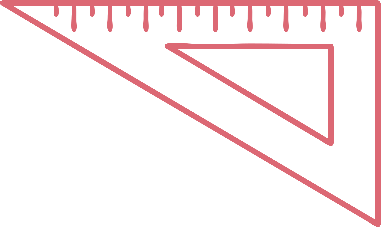 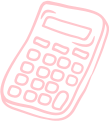 Bài 7. (SGK – trang 20)
Giải
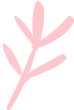 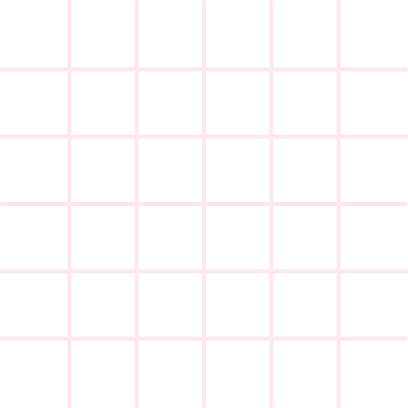 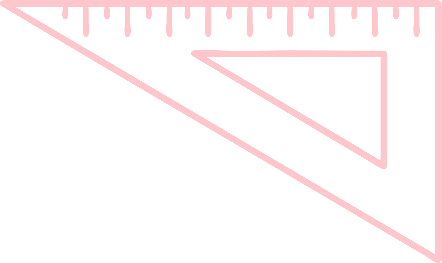 Bài 8. (SGK – trang 20)
Bác Thảo muốn mua 2 chiếc máy tính để phục vụ công việc. Người bán hàng giới thiệu cho bác 3 hãng máy tính để tham khảo: hãng thứ nhất có 4 loại máy tính phù hợp, hãng thứ hai có 5 loại máy tính phù hợp, hãng thứ ba có 7 loại máy tính phù hợp. Bác Thảo có bao nhiêu cách chọn 2 máy tính dùng cho công việc?
Giải
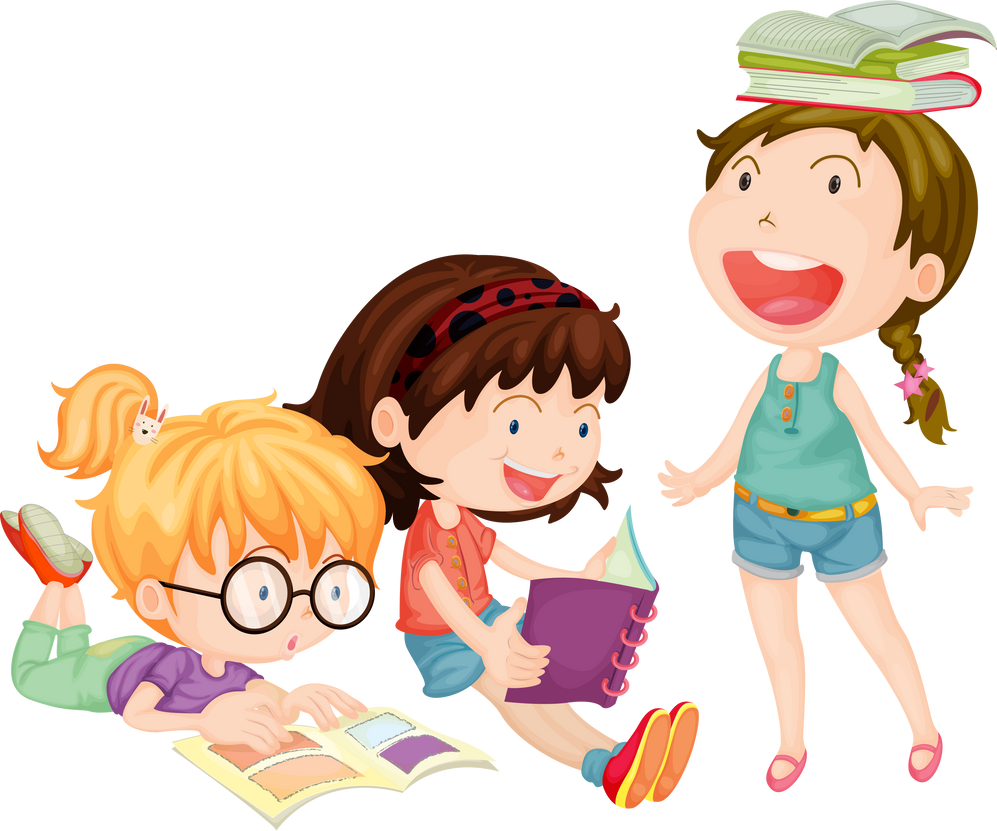 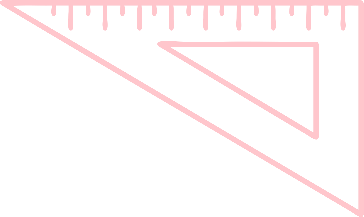 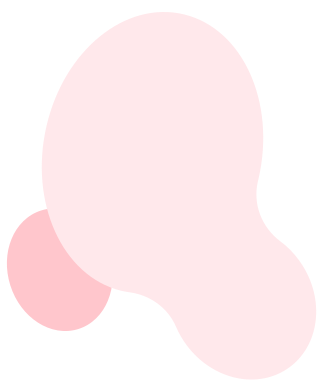 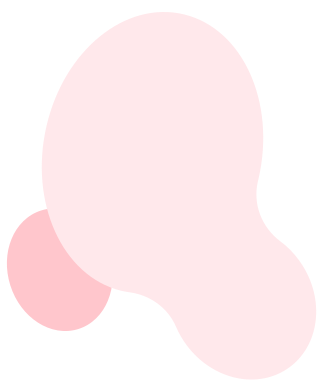 HƯỚNG DẪN VỀ NHÀ
* Ghi nhớ 
kiến thức trong bài.
* Hoàn thành các bài tập trong SBT.
Chuẩn bị + 
đọc trước bài sau.
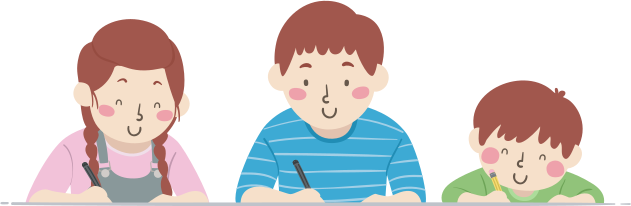 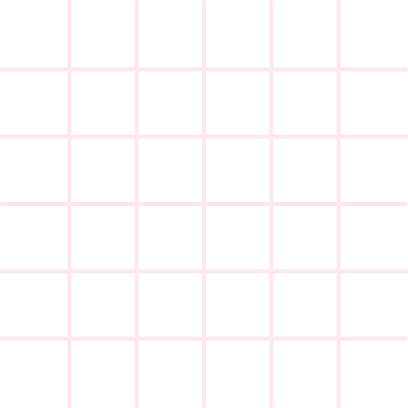 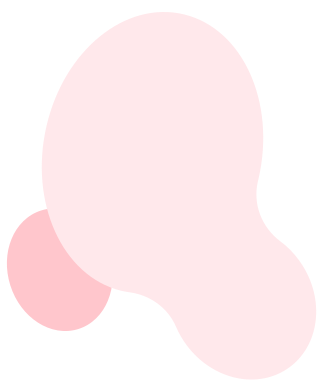 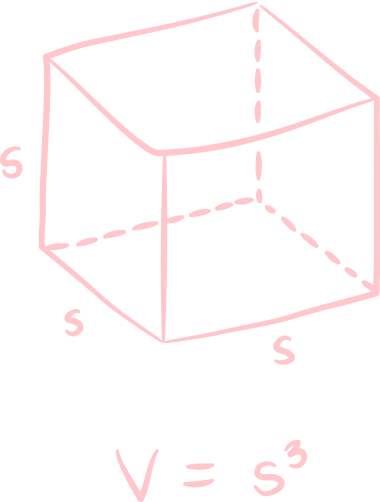 HẸN GẶP LẠI CÁC EM Ở TIẾT HỌC SAU!
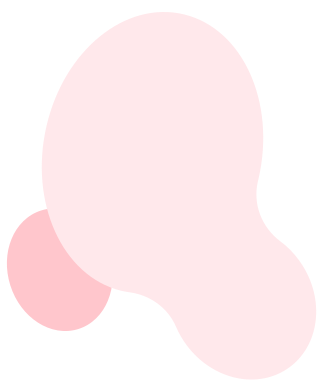 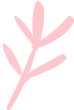 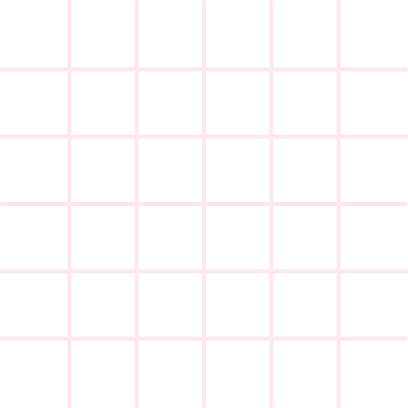